O TÍTULO DO TRABALHO DEVE SER EM ARIAL, TAMANHO 66, LETRAS MAIÚSCULAS, EM NEGRITO
SOBRENOME, Autor 1, SOBRENOME, Autor 2…...., Arial, 32, negrito, centralizado
1INSTITUIÇÃO/CAMPUS DE ORIGEM, CURSO DE ORIGEM, ARIAL, 32, CAIXA ALTA, centralizado
2INSTITUIÇÃO/CAMPUS DE ORIGEM, CURSO DE ORIGEM, ARIAL, 32, CAIXA ALTA, centralizado
Maiores detalhes sobre a apresentação, avaliação, horário e local de apresentação poderão ser consultadas no edital e em suas retificações, disponíveis na página oficial do evento.
Nessa seção deve ser descrito o método aplicado no desenvolvimento do trabalho (questionários, instrumentos de diagnósticos...).
INTRODUÇÃO
O pôster deve ser preparado conforme a estrutura do artigo/resumo submetido ao evento, desta forma, o trabalho deve conter introdução, material e métodos, resultados e discussões e conclusões. Acrescente somente a bibliografia que aparece no texto do pôster ou as mais relevantes para construção do trabalho e agradecimentos, se julgar adequado. 
O título do trabalho e o nome dos autores deverão ser idênticos ao do trabalho submetido.

As dimensões padrão do Pôster devem ser de 60,0 cm de largura, com 90,0 cm de altura. Como o conteúdo do pôster deve ser visível a uma distância de pelo menos 2 metros, escreva o texto usando fonte Arial, tamanho mínimo da fonte de 35pt, com espaçamento 1,5, justificado, sem recuo no início do parágrafo.
As seções aqui apresentadas poderão ter suas dimensões ajustadas para adequar ao trabalho. Os tópicos também poder ser ajustados quanto a sua posição no pôster. Devido a possibilidade do presente modelo ser aberto em diferentes editores de apresentação, poderá ocorrer a necessidade de ajustes.
RESULTADOS E DISCUSSÕES
Devem ser apresentados os principais resultados obtidos nos estudos. 
É adequada a utilização de gráficos, figuras e tabelas, desde que estejam em tamanho compatível à visualização em uma distância de pelo menos 2 metros (Figura 1). 
O texto dos gráficos e tabelas deve ser formatados, no mínimo, em fonte de  25pt.
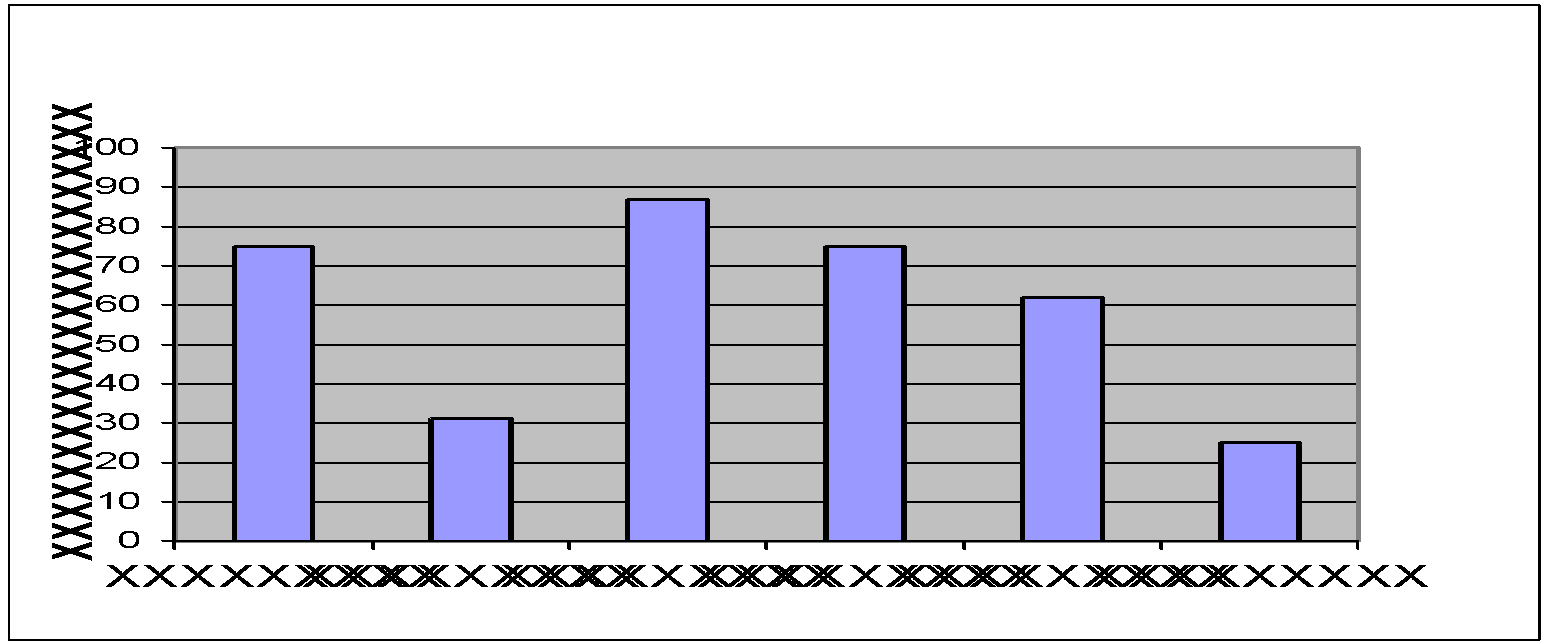 Figura 01: Exemplo de figura
Fonte: xxxxxxxxxxxxxxxxx
CONCLUSÕES
Apresentar sucintamente os aspectos conclusivos do trabalho ou, no caso de pesquisas em andamento, os próximos encaminhamentos.
MATERIAL E MÉTODO
REFERÊNCIAS
O pôster deverá ser fixado na parede com fita adesiva (local definido pela organização do evento) antes do início do período de apresentação. 
O apresentador do trabalho deverá permanecer junto ao pôster para responder às questões dos interessados, não será permitida apresentação por (não autores).
A apresentação do pôster ocorrerá no período definido no regulamento do evento.
1]Numerar as referências no texto na ordem de citação, usando algarismos arábicos entre colchetes [1]. Listar as referências nesta mesma ordem. 
[2]Devem ser apresentadas as referências utilizadas para construção do pôster (somente as que aparecerem no texto do pôster ou as mais relevantes), respeitando-se as normas definidas pela ABNT. 
[3]Tamanho da letra mínimo de 35, com espaçamento simples.
AGRADECIMENTOS
Citar a agência financiadora se for o caso. Os agradecimentos são opcionais.